Z0158 Terénní cvičení z ekonomické geografie 2013
Mgr. Martin Braun
Místo – Pardubice
Termín – 14. až 18. 5.

Ubytování – VŠ koleje Univerzity Pardubice
Cena 250 Kč/noc
Bez nádobí, s povlečením
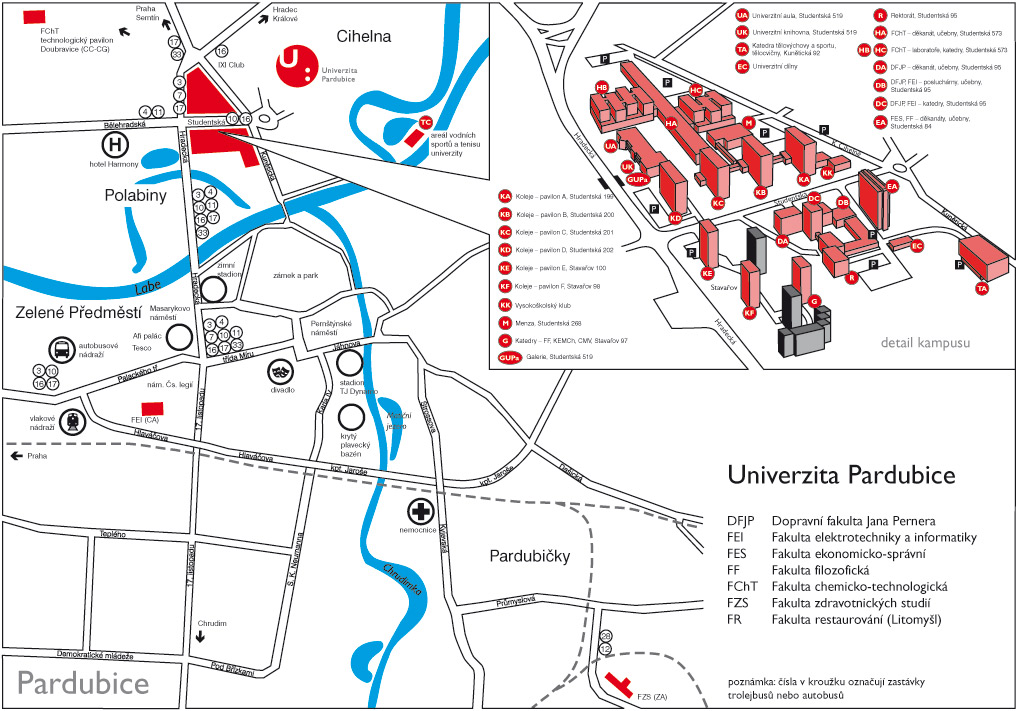 Kvalita života
Subjektivní a objektivní dimenze

Objektivní dimenze – oficiální statistiky
Subjektivní dimenze – zjišťování názorů každého jedince dotazníkovým šetřením, rozhovorem
Dotazník
Koho se ptáme? 	15+
Vzorek co možná nejvíce reprezentativní
Pohlaví
Věk
Vzdělání
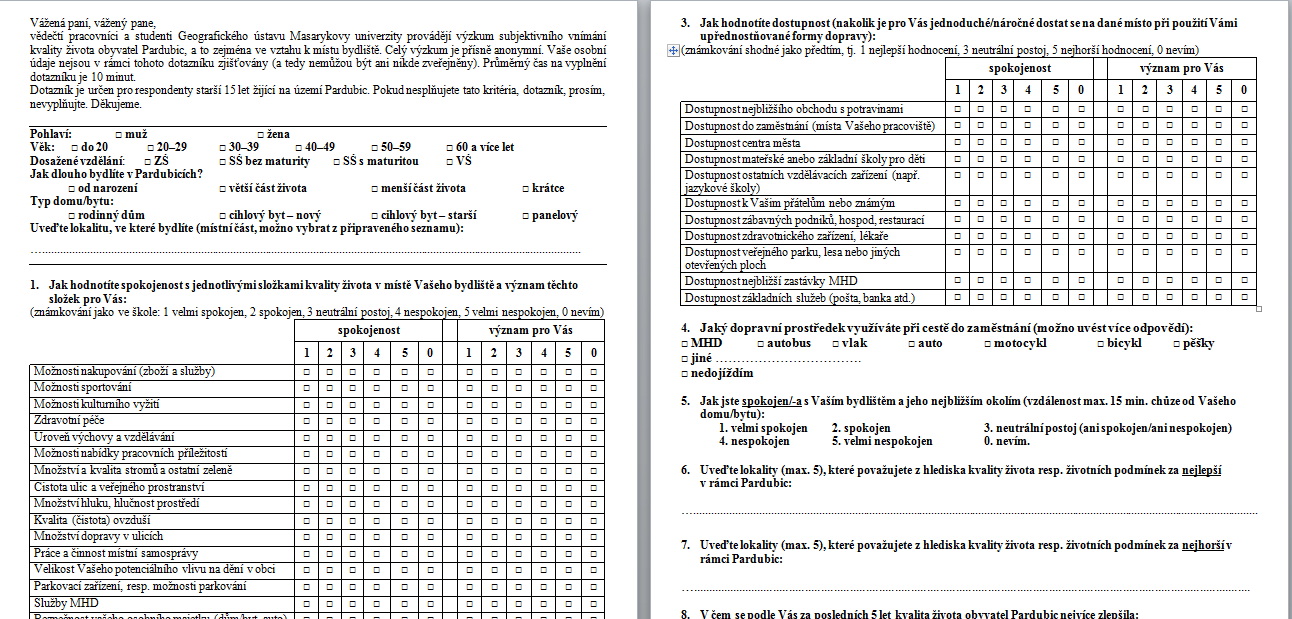 Základní údaje o městě Pardubice
Počet obyvatel: 90  767 (SLDB 2011)
19 katastrálních území
31 urbanistických obvodů 
rozloha 7 772 ha
Chemický, elektrotechnický průmysl, železniční uzel, univerzita
Šetření v Pardubicích
Problém v rozložení administrativních jednotek
Nejsou aktuální data za ZSJ ze SLDB 2011
Počet dotazníků 880 (1,14 %)
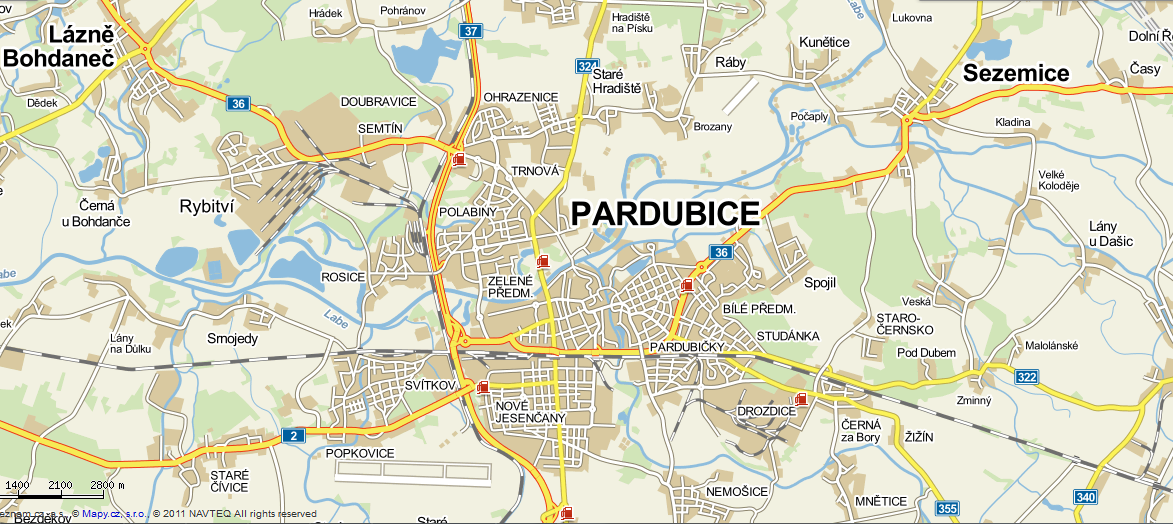 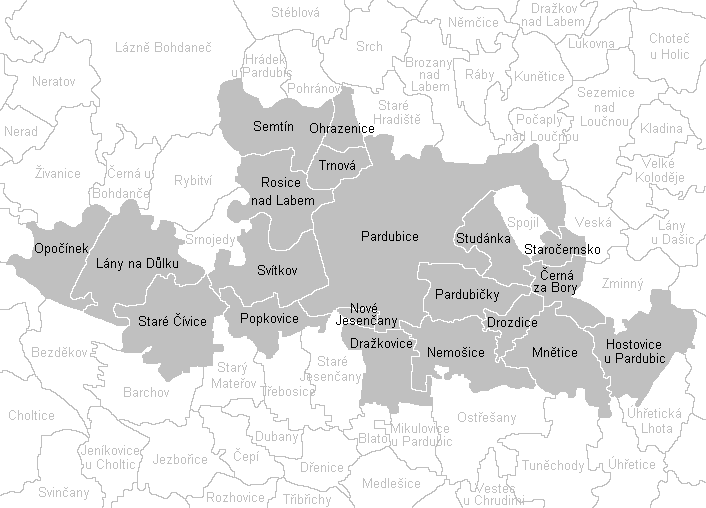 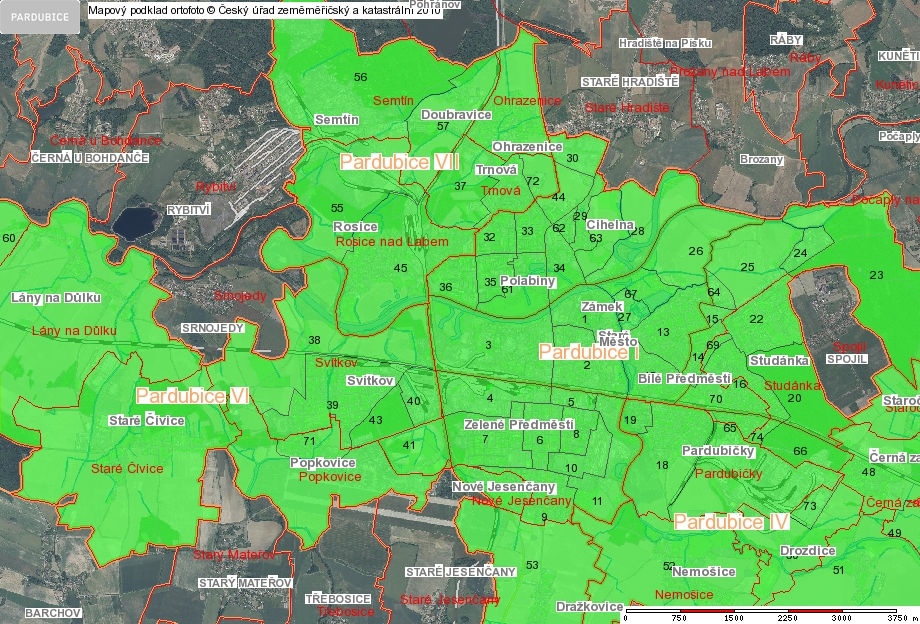 Terénní šetření Hradec Králové
937 dotazníků
21 urbanistických obvodů
Ve všech ZSJ minimálně 1% podíl respondentů na obyvatelích 15+

Podle pohlaví, věku, vzdělání
Obyvatelé podle věku (zjištění) v porovnání s respondenty podle věku v Hradci Králové
Zdroj: SLDB 2011 a terénní šetření
Obyvatelé podle vzdělání (zjištění) v porovnání s respondenty podle vzdělání v Hradci Králové
Zdroj: SLDB 2011 a terénní šetření
Otázka 6. Hradec Králové
Lidé uvádějí místo svého bydliště, ale i jinou lokalitu
Nejčastěji:
Nový Hradec Králové		206
Malšovice			188
Centrum				147
Pražské předměstí		51
Roudnička, Třebeš		45
[Speaker Notes: centrum 147 Malšovice 188 Nový Hradec Králové 206 Pražské předměstí 51 Roudnička  45 Třebeš 45]
Otázka 7. Hradec Králové
Lidé neuvádí jako nejhorší tu část, kde bydlí (výjimka jen Slezské předměstí)
Nejhorší místa 
Kukleny 				242
Slezské předměstí 		201
Moravské předměstí 		91
Centrum 				84
Otázka 8. Hradec Králové
Terminál HD
Vozy MHD
Rekonstrukce veřejných budov
Stav a údržba zeleně
Cyklostezky
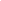 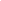 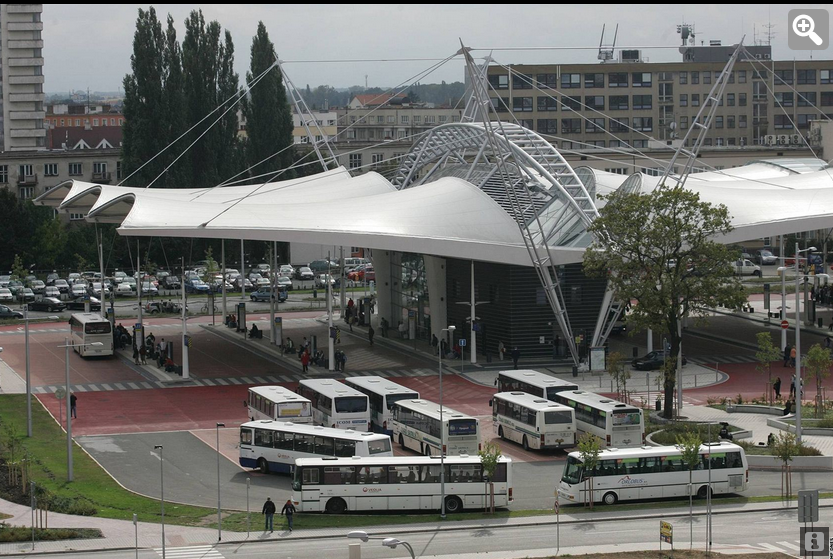 Otázka 9. Hradec Králové
Nedostatek parkovacích míst (obyvatelé sídliště, centra)
Vandalismus
Ceny bytů
Nedostatek zeleně
Doprava (hluk, intenzita)
Romové
Pocitová mapa města Pardubic
http://www.offcity.cz/2013/02/pocitova-mapa-mesta-pardubic/
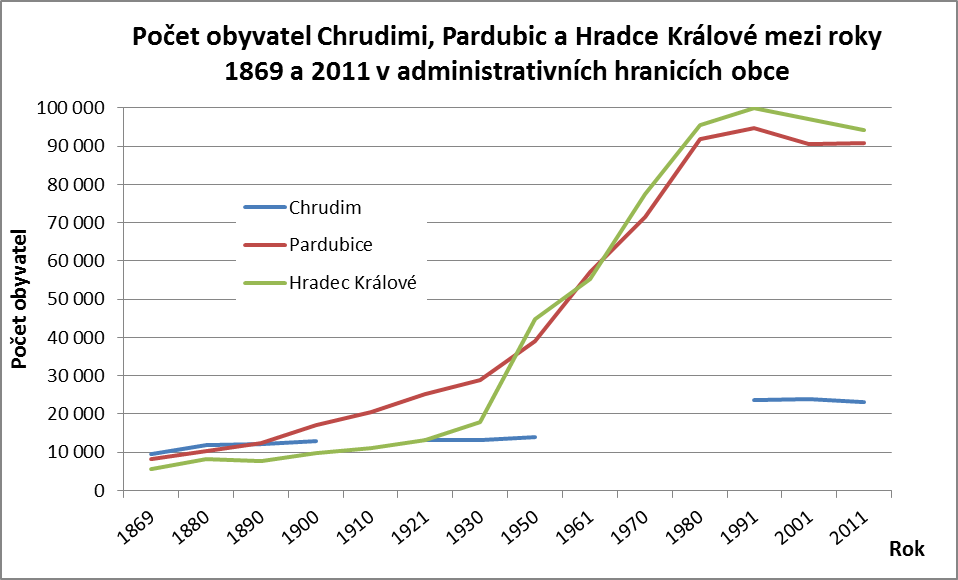